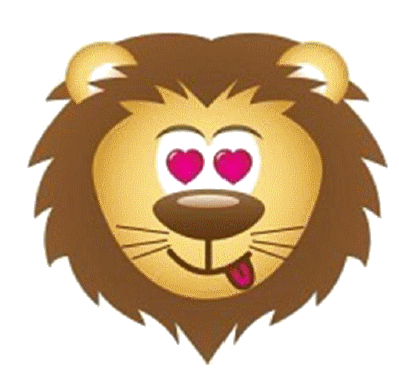 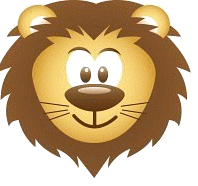 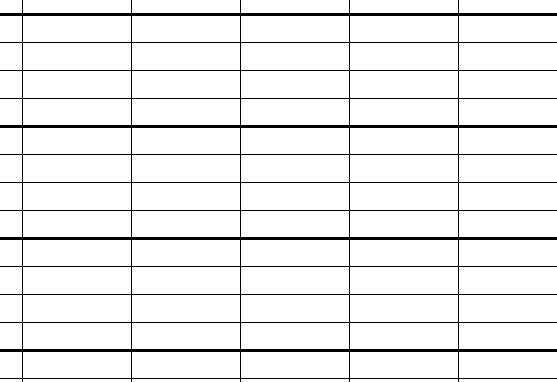 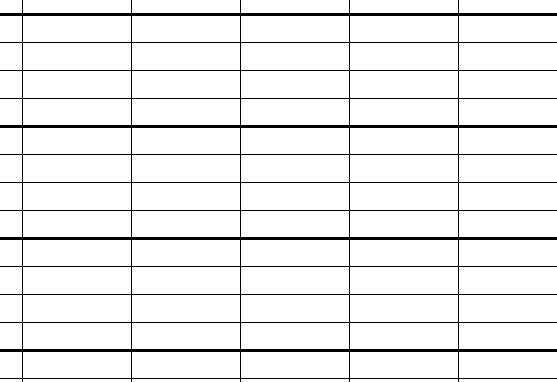 très bien   tb
bien     b
A
B
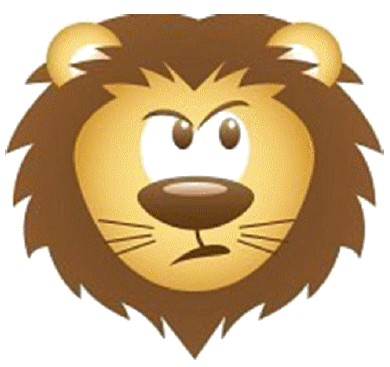 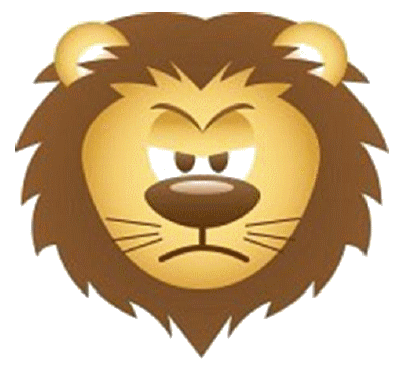 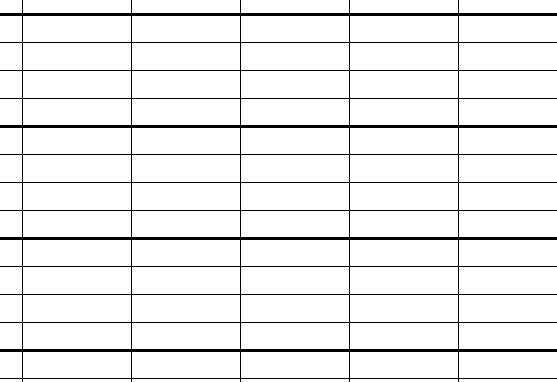 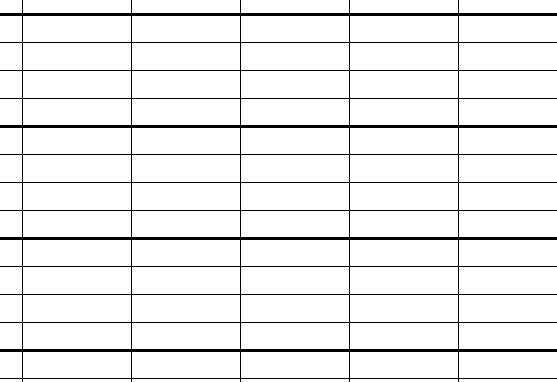 assez bien   ab
passable
C
D
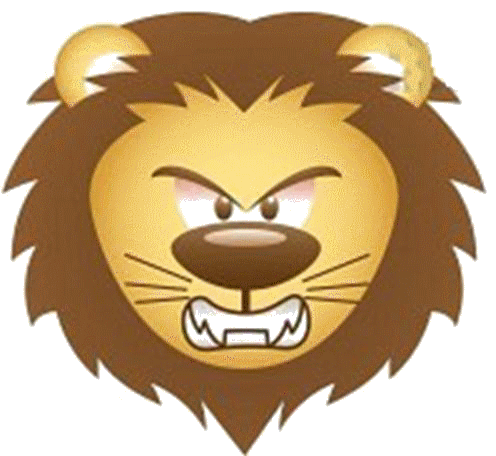 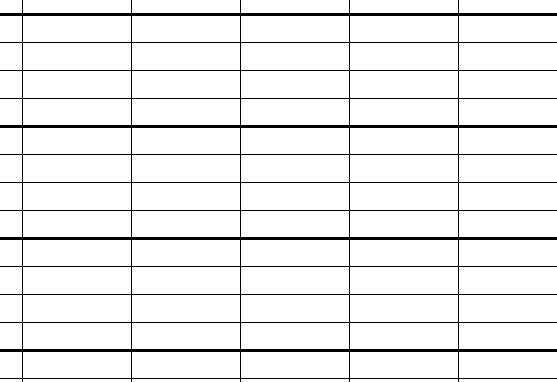 insuffisant
E